Talk Time
Unit 2, Week 3
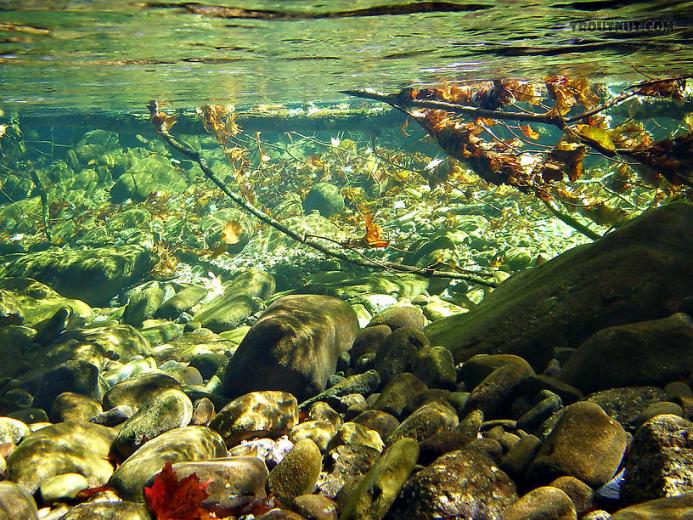 https://wallpapersafari.com/w/LR2ZxM
[Speaker Notes: What can you imagine about living where salmon live?]